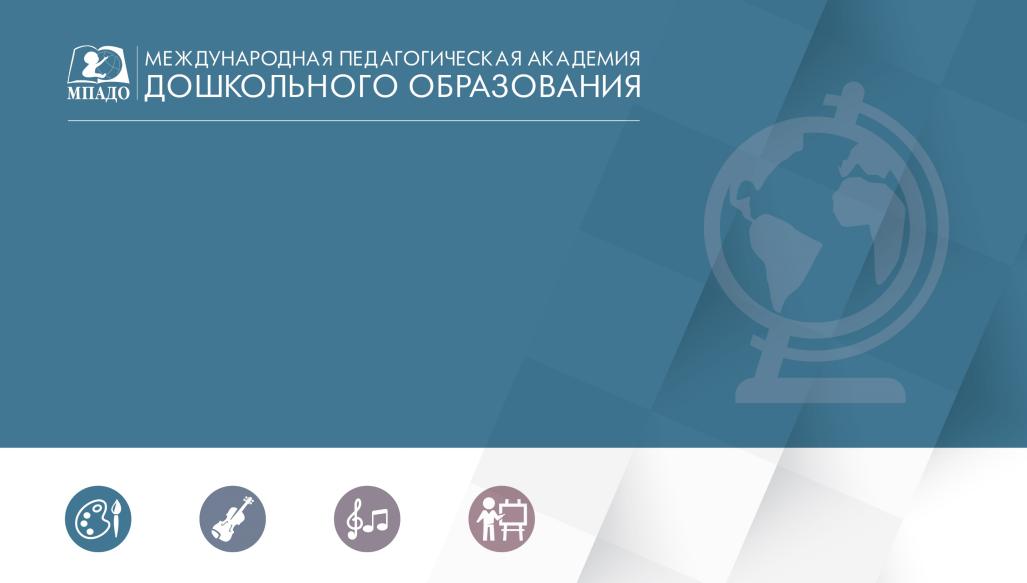 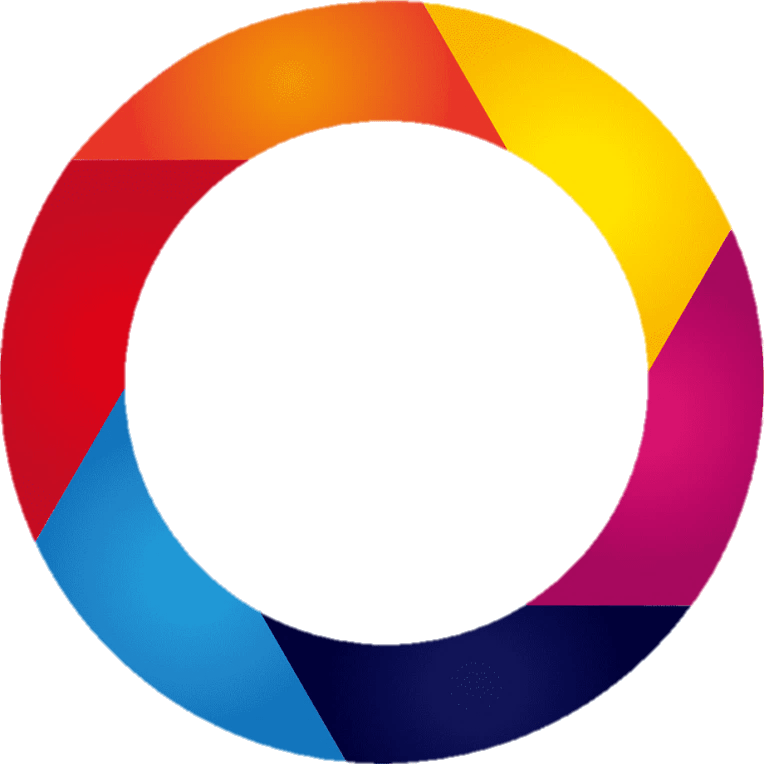 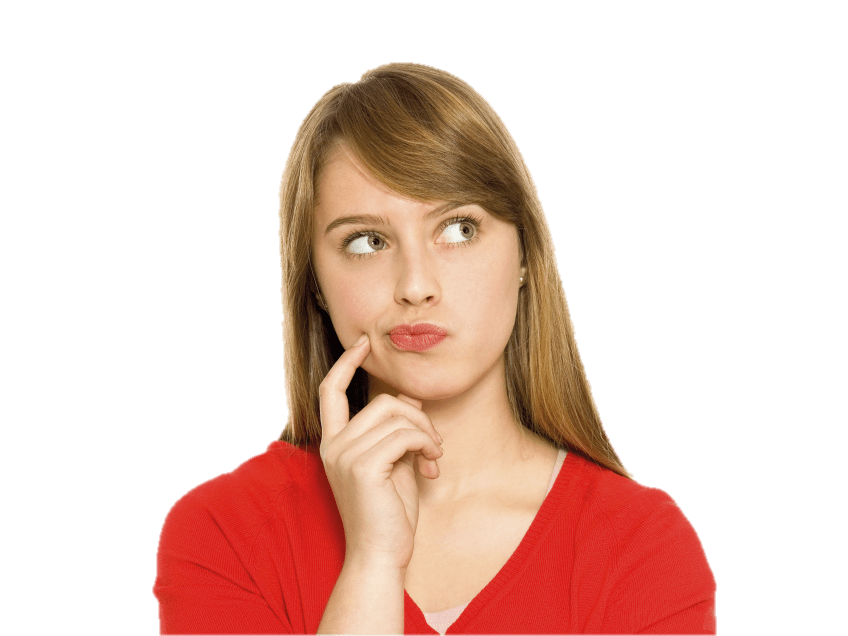 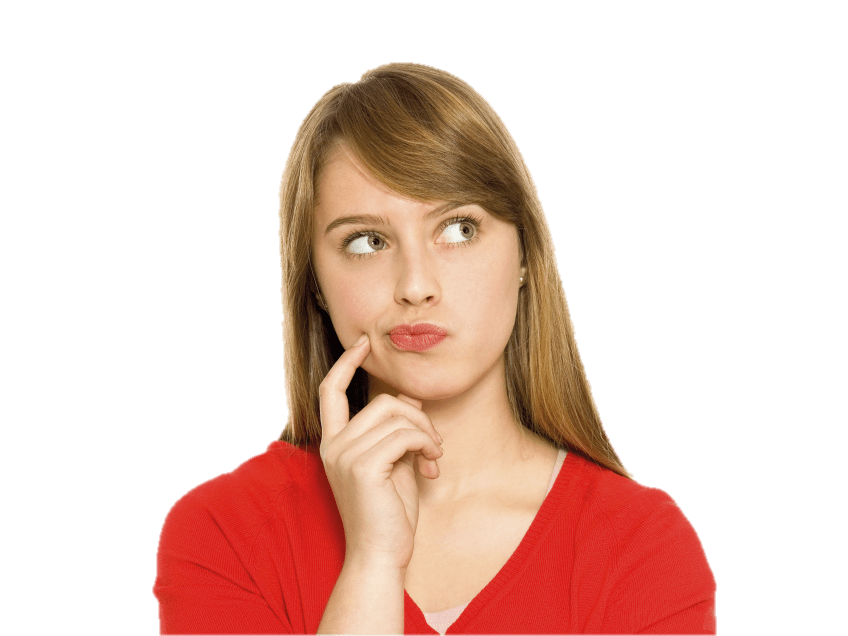 ДОО в условиях переходного периода на Федеральную образовательную программу
___________________
Преподаватель МПАДО
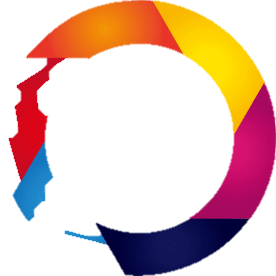 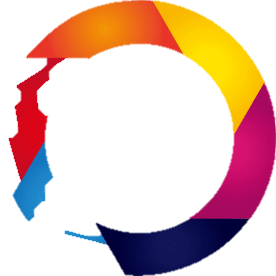 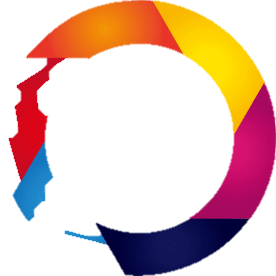 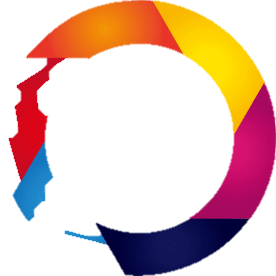 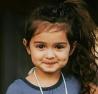 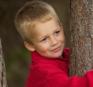 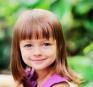 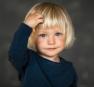 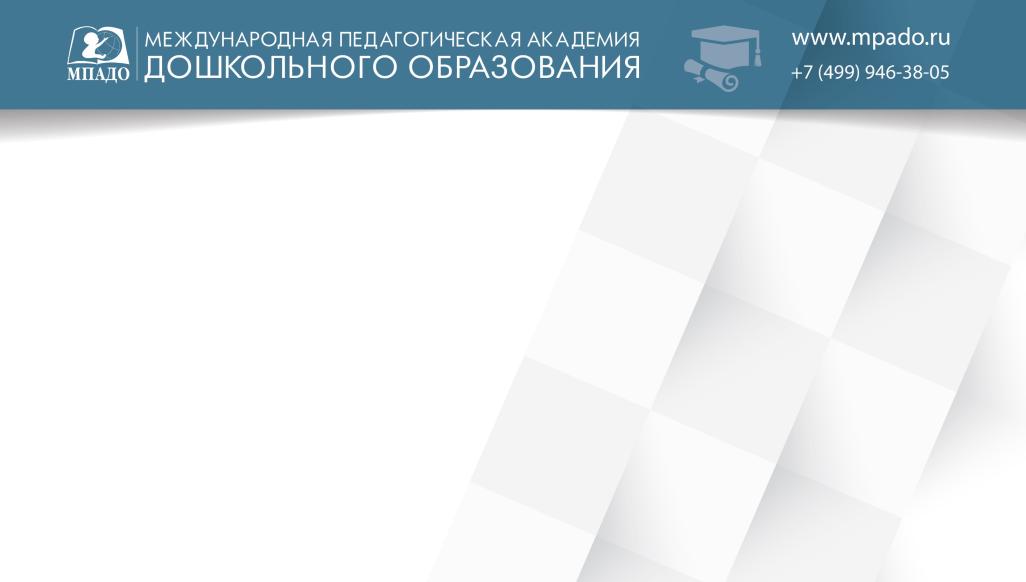 ФЗ «Об образовании» Статья 12. Образовательные программы
Пункт 5. Образовательные программы самостоятельно разрабатываются и утверждаются организацией, осуществляющей образовательную деятельность, если настоящим Федеральным законом не установлено иное.
Пункт 6. Образовательные программы дошкольного образования разрабатываются и утверждаются организацией, осуществляющей образовательную деятельность, в соответствии с федеральным государственным образовательным стандартом дошкольного образования и соответствующей федеральной образовательной программой дошкольного образования. Содержание и планируемые результаты разработанных образовательными организациями образовательных программ должны быть не ниже соответствующих содержания и планируемых результатов федеральной программы дошкольного образования.
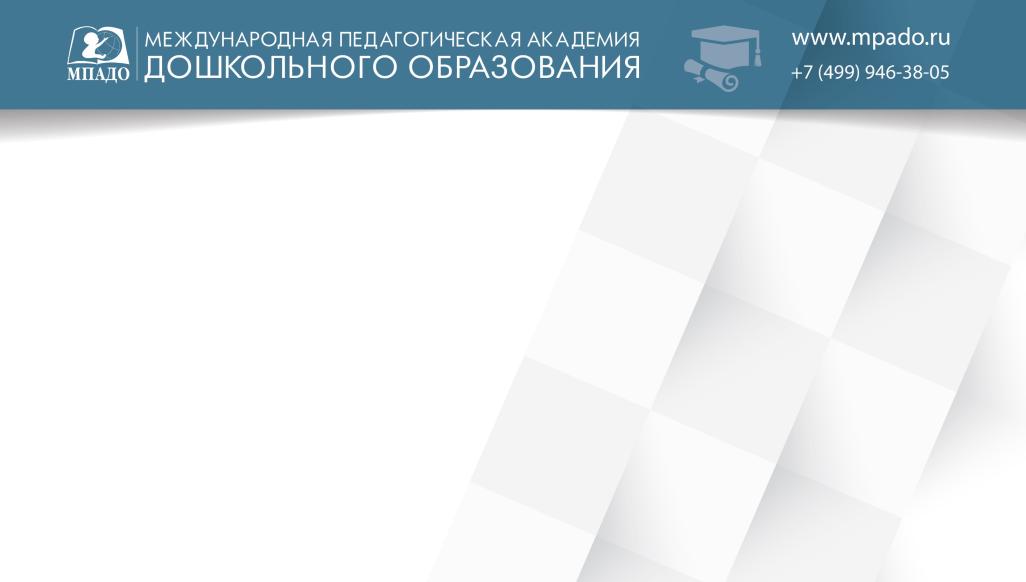 ФЗ «Об образовании» Ст.12.1. Общие требования к организации воспитания обучающихся
Пункт 1. Воспитание обучающихся при освоении ими основных образовательных программ в организациях, осуществляющих образовательную деятельность, осуществляется на основе включаемых в образовательную программу рабочей программы воспитания и календарного плана воспитательной работы, разрабатываемых и утверждаемых такими организациями самостоятельно, если иное не установлено настоящим Федеральным законом.
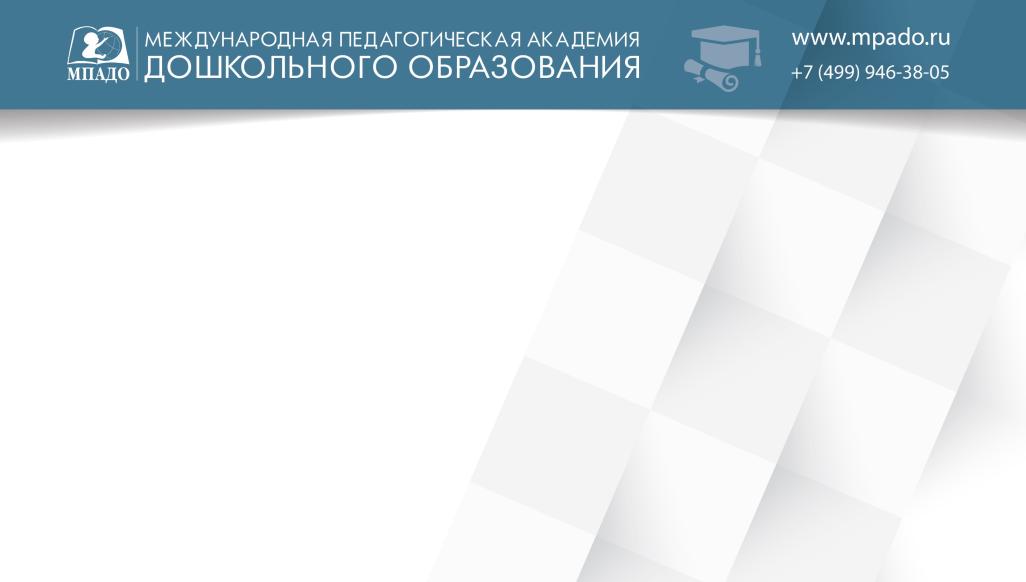 ФЗ «Об образовании» Ст.18. Печатные и электронные образовательные и информационные ресурсы
Пункт 1. В организациях, осуществляющих образовательную деятельность, в целях обеспечения реализации образовательных программ формируются библиотеки, в том числе цифровые (электронные) библиотеки, обеспечивающие доступ к профессиональным базам данных, информационным справочным и поисковым системам, а также иным информационным ресурсам. Библиотечный фонд должен быть укомплектован печатными и (или) электронными учебными изданиями (включая учебники и учебные пособия), методическими и периодическими изданиями по всем входящим в реализуемые основные образовательные программы учебным предметам, курсам, дисциплинам (модулям).
Пункт 3. Учебные издания, используемые при реализации образовательных программ дошкольного образования, определяются организацией, осуществляющей образовательную деятельность, с учетом требований федеральных государственных образовательных стандартов, а также федеральных образовательных программ дошкольного образования и федеральных образовательных программ начального общего образования.
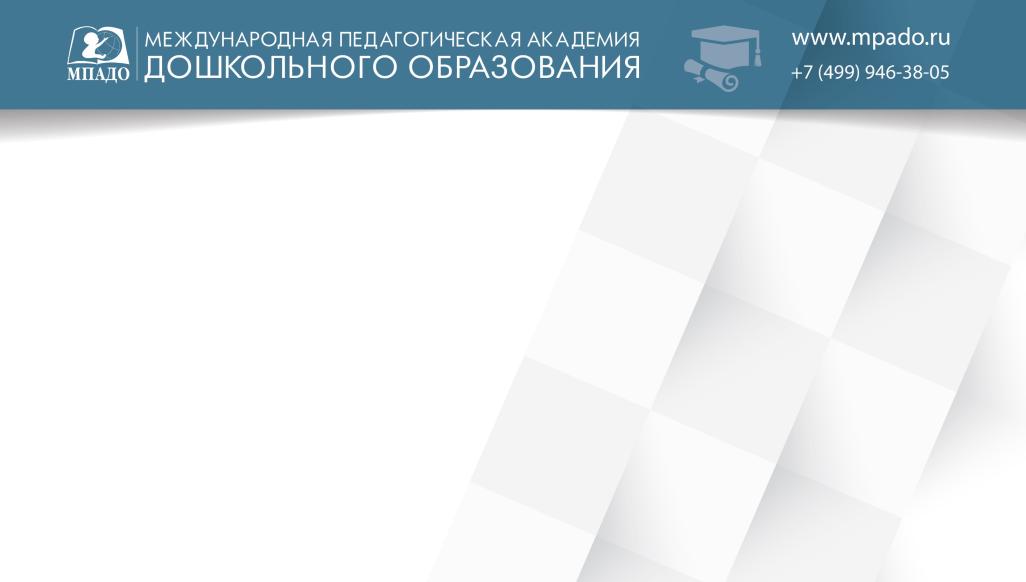 ФЗ «Об образовании» 
Ст. 28. Компетенция, права, обязанности и ответственность образовательной организации
Пункт 2. Образовательные организации при реализации образовательных программ свободны в определении содержания образования, выборе образовательных технологий, а также в выборе учебно-методического обеспечения, если иное не установлено настоящим Федеральным законом.
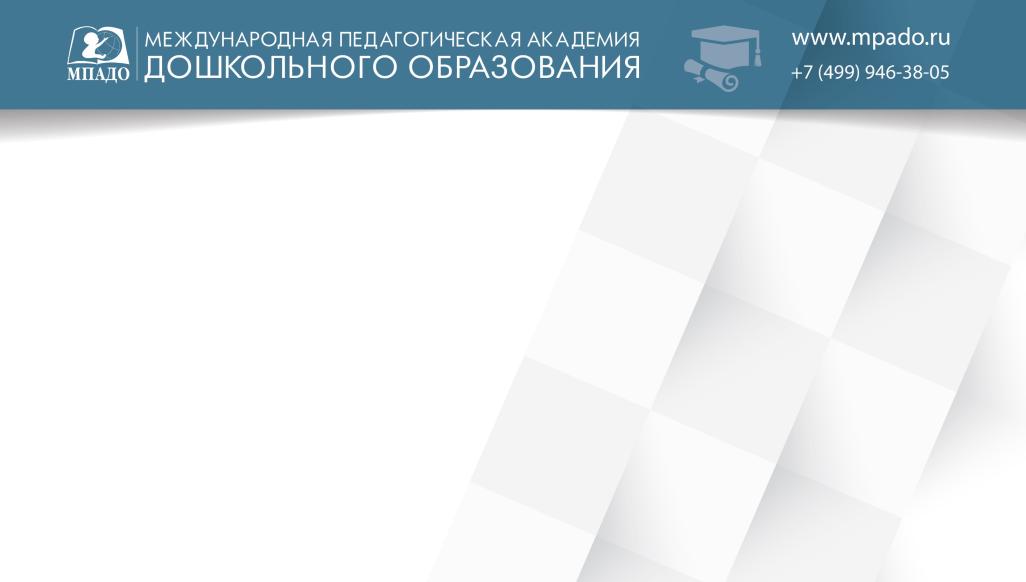 ФЗ «Об образовании». Ст.47. Правовой статус педагогических работников. Права и свободы педагогических работников, гарантии их реализации
Пункт  3. Педагогические работники пользуются следующими академическими правами и свободами:
2) свобода выбора и использования педагогически обоснованных форм, средств, методов обучения и воспитания;
3) право на творческую инициативу, разработку и применение авторских программ и методов обучения и воспитания в пределах реализуемой образовательной программы, отдельного учебного предмета, курса, дисциплины (модуля);
4) право на выбор учебников, учебных пособий, материалов и иных средств обучения и воспитания в соответствии с образовательной программой и в порядке, установленном законодательством об образовании;
5) право на участие в разработке образовательных программ, в том числе учебных планов, календарных учебных графиков, рабочих учебных предметов, курсов, дисциплин (модулей), методических материалов и иных компонентов образовательных программ;
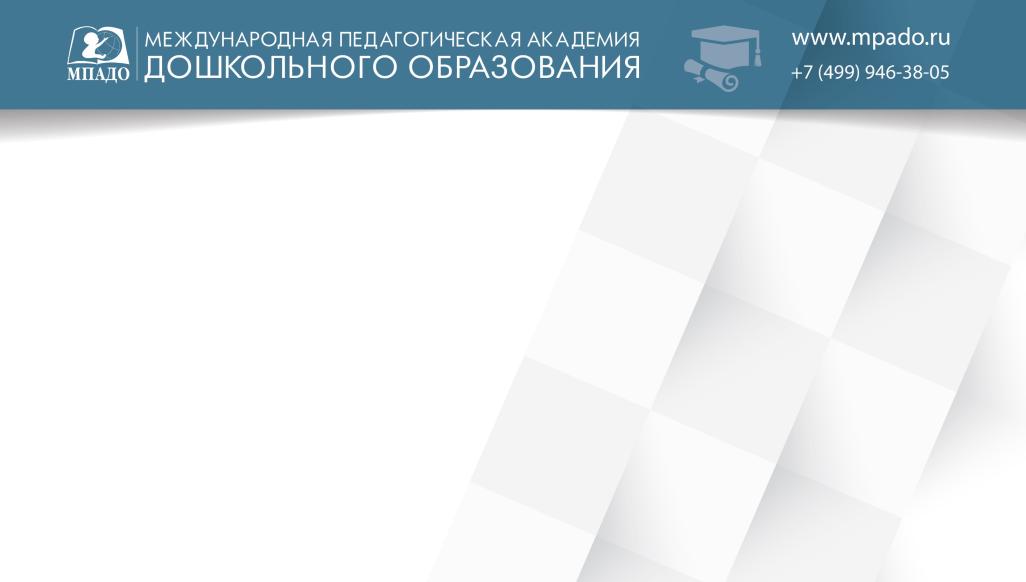 Выдержки из Приказа Минпросвещения России от 25.11.2022 N 1028 "Об утверждении федеральной образовательной программы дошкольного образования" (Зарегистрировано в Минюсте России 28.12.2022 N 71847)
23.4. Формы, способы, методы и средства реализации Федеральной программы педагог определяет самостоятельно в соответствии с задачами воспитания и обучения, возрастными и индивидуальными особенностями детей, спецификой их образовательных потребностей и интересов. Существенное значение имеют сформировавшиеся у педагога практики воспитания и обучения детей, оценка результативности форм, методов, средств образовательной деятельности применительно к конкретной возрастной группе детей
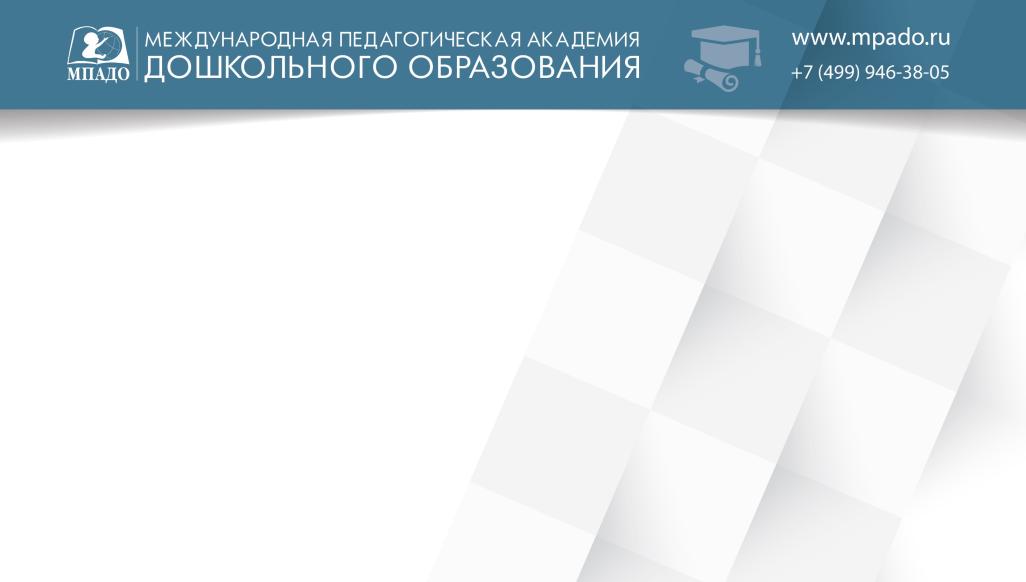 Выдержки из Приказа Минпросвещения России от 25.11.2022 N 1028 "Об утверждении федеральной образовательной программы дошкольного образования" (Зарегистрировано в Минюсте России 28.12.2022 N 71847)
23.10. Вариативность форм, методов и средств реализации Федеральной программы зависит не только от учёта возрастных особенностей обучающихся, их индивидуальных и особых образовательных потребностей, но и от личных интересов, мотивов, ожиданий, желаний детей. Важное значение имеет признание приоритетной субъективной позиции ребёнка в образовательном процессе 
23.12. Выбор педагогом педагогически обоснованных форм, методов, средств реализации Федеральной программы, адекватных образовательным потребностям и предпочтениям детей, их соотношение и интеграция при решении задач воспитания и обучения обеспечивает их вариативность
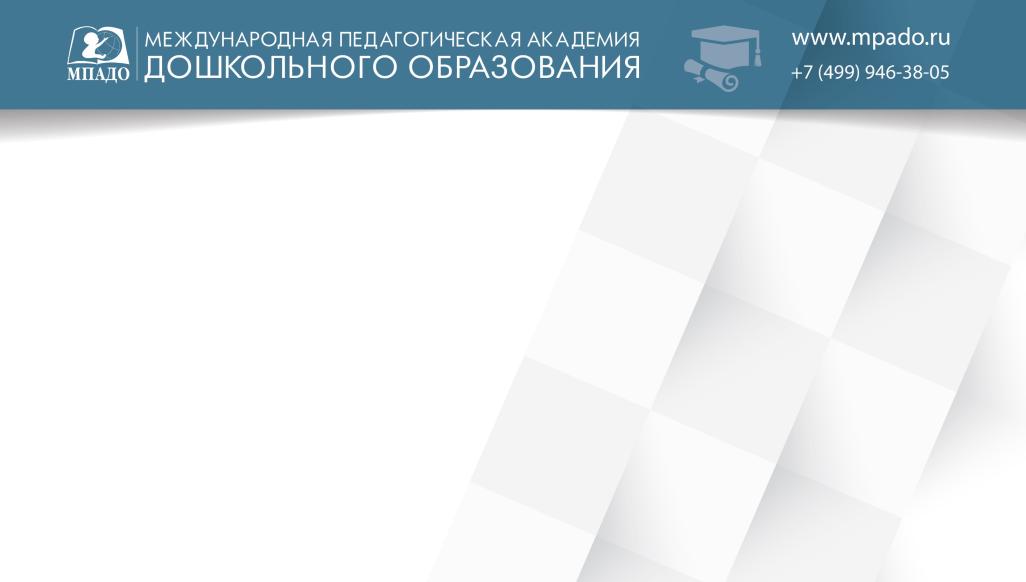 Из ответа Департамент государственной политики и управления в сфере общего образования Министерства просвещения на обращение по вопросам, связанным с приказом от 25 ноября 2022 г. № 1028 «Об утверждении федеральной образовательной программы дошкольного образования»
Минпросвещения России предусмотрено организационно-методическое сопровождение внедрения ФОП ДО в образовательную практику ДОО всех субъектов Российской Федерации.
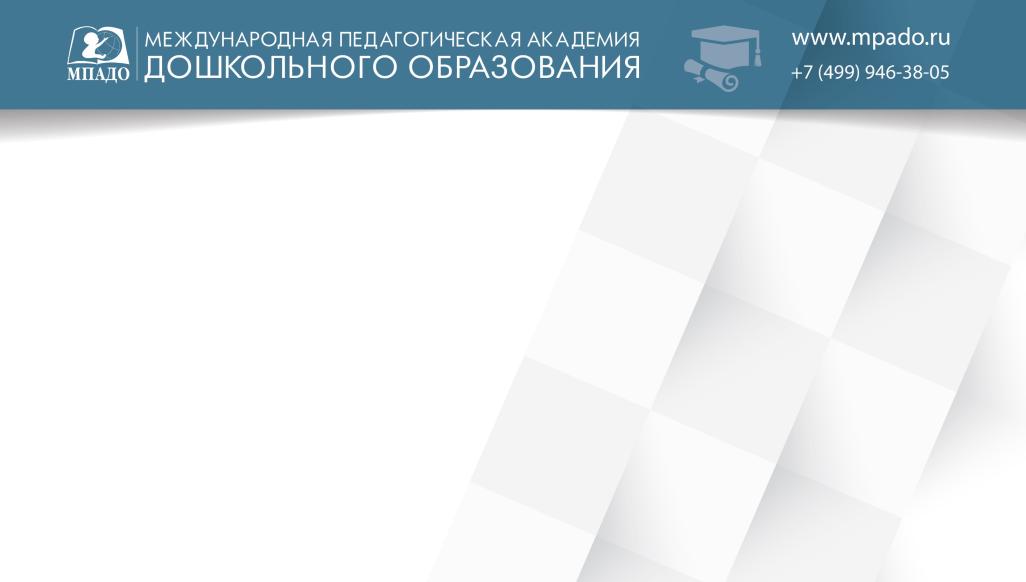 Ожидаемые меры поддержки от Минпроса (из ответа Департамента)
В первом квартале 2023 г. будет реализован первый этап внедрения ФОП ДО в образовательную практику, к первоочередным мерам которого относятся:
1) информационный вебинар о ФОП ДО как о нормативном правовом документе;
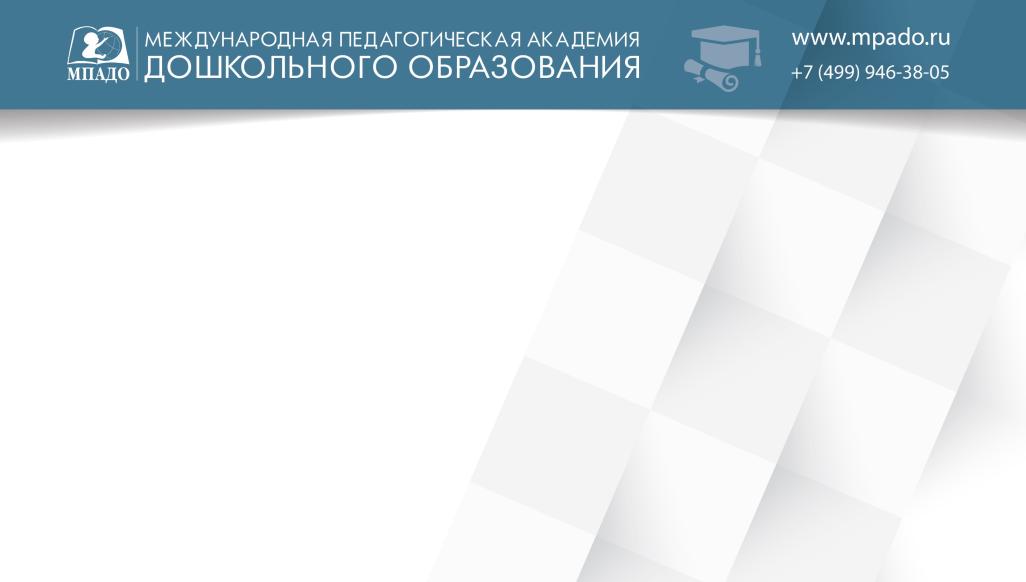 Ожидаемые меры поддержки от Минпроса (из ответа Департамента)
2) распространение методических рекомендаций по внедрению ФОП ДО, приложением к которым будет:
информационная презентация
диагностическая карта для осуществления анализа соответствия обязательной части образовательной программы дошкольного образования ФОП ДО.
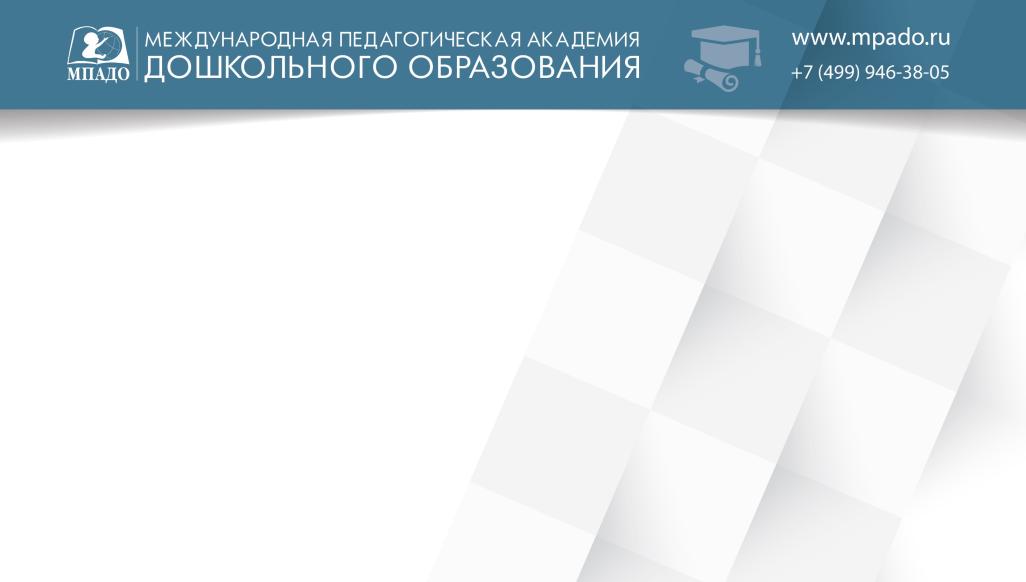 Рекомендации Минпроса (из ответа Департамента)
Первым и необходимым шагом для принятия решения о переработке/доработке образовательной программы дошкольного образования является проведение ДОО мероприятий по осуществлению анализа действующей образовательной программы дошкольного образования на предмет соответствия ее обязательной части ФОП ДО.
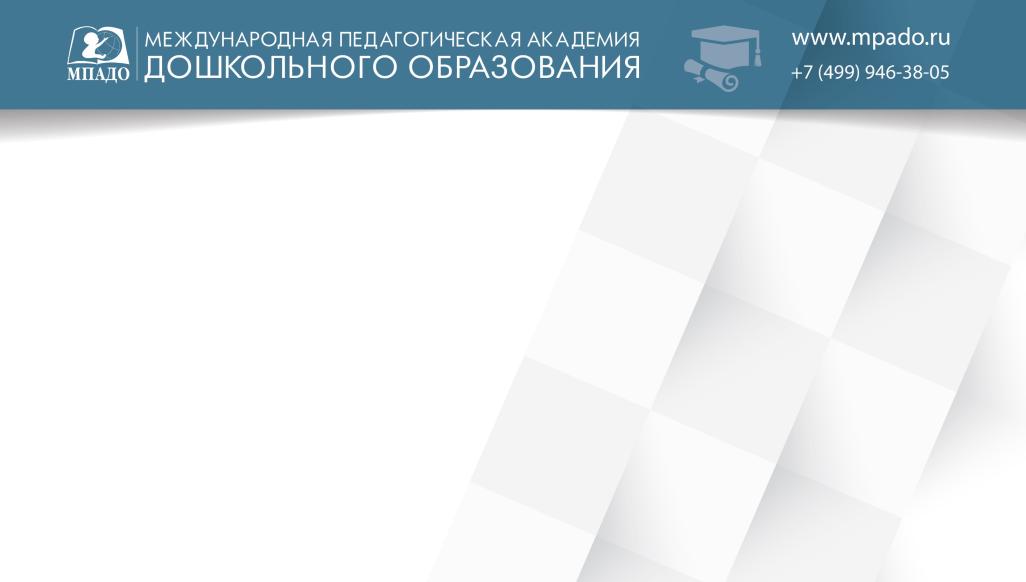 Из ответа Департамента в отношении проверок
В отношении проведения проверок в части соответствия образовательных программ дошкольного образования ФОП ДО Департамент сообщает, что согласно части 1 статьи 92 Федерального закона от 29 декабря 2012 г. № 273-ФЗ «Об 3 03-ПГ-МП-607 образовании в Российской Федерации» государственная аккредитация образовательной деятельности по образовательным программам дошкольного образования не проводится.
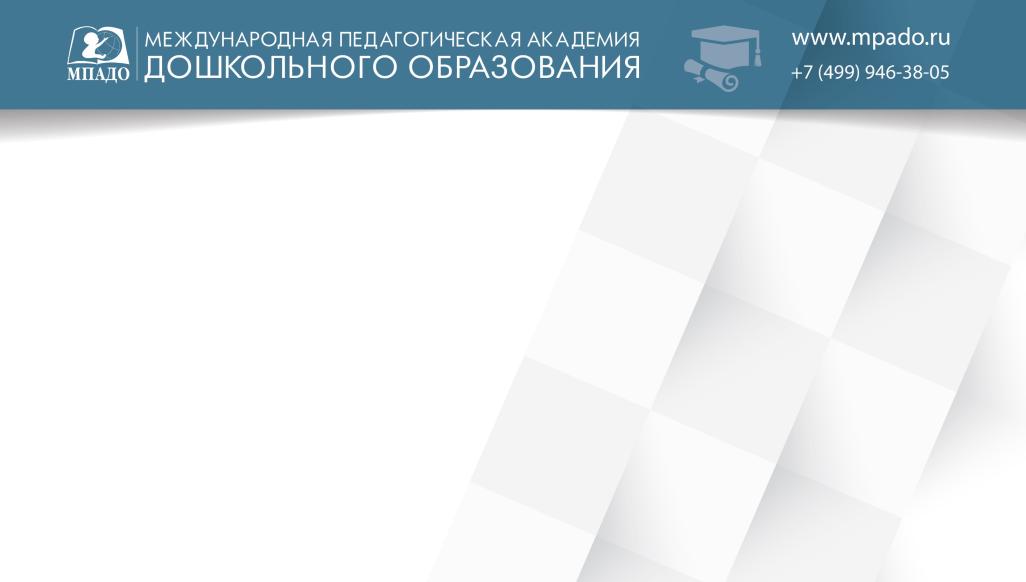 Из ответа Департамента в отношении проверок
При этом Департамент отмечает, что федеральный государственный контроль (надзор) осуществляют Федеральная служба по надзору в сфере образования и науки (Рособрнадзор) и соответствующие органы исполнительной власти субъектов Российской Федерации. В связи с этим за дополнительными разъяснениями по вопросу организации проверок, в том числе в части соответствия образовательных программ дошкольного образования ФОП ДО, Вы можете обратиться в Рособрнадзор или в орган исполнительной власти соответствующего субъекта Российской Федерации
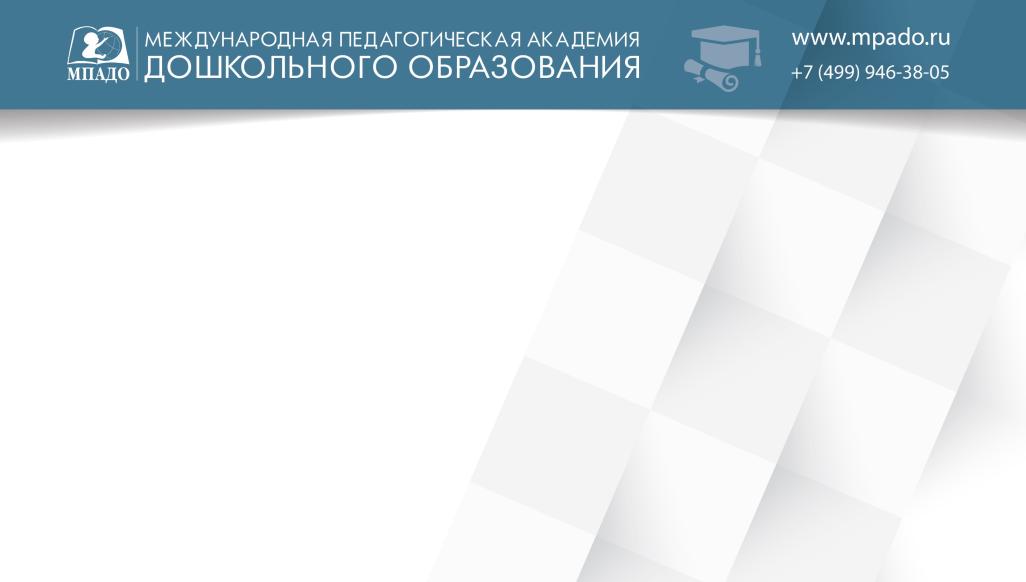 ОДИН ИЗ ВОЗМОЖНЫХ ВАРИАНТОВ ДОРОЖНОЙ КАРТЫ
Создать рабочую группу по приведению основной программы ДОО в соответствие с ФОП ДО
Провести анализ действующей образовательной программы дошкольного образования на предмет соответствия ее обязательной части ФОП ДО.
Принять решение о необходимом объеме переработки или доработки обязательной части образовательной программы дошкольного образования в соответствие с  ФОП ДО.
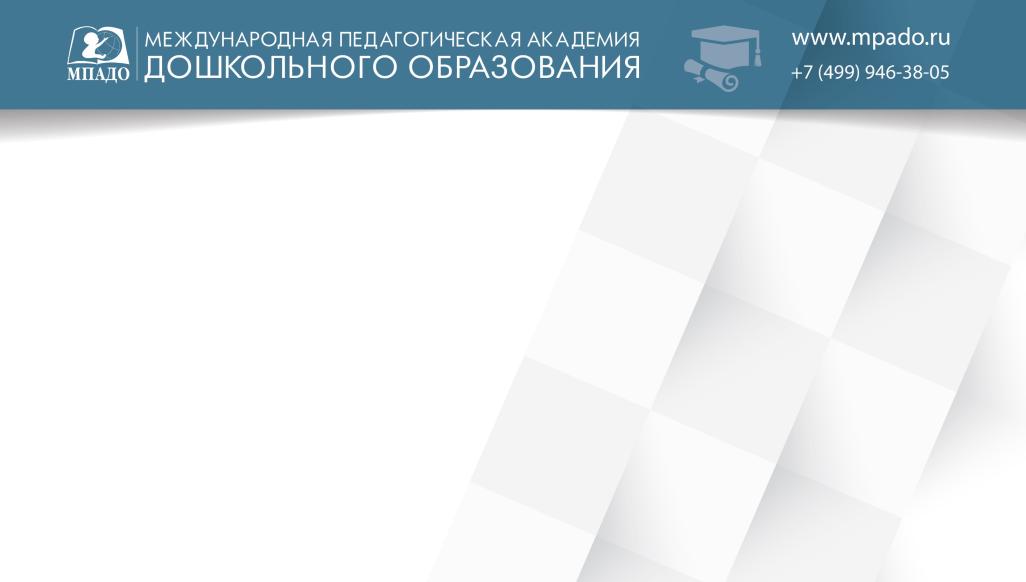 ОДИН ИЗ ВОЗМОЖНЫХ ВАРИАНТОВ ДОРОЖНОЙ КАРТЫ
Внести минимально-необходимые коррективы в действующую программу, а именно:
Вставить в необходимых местах ссылки на ФОП ДО, указать, что программа соответствует ФГОС ДО и ФОП ДО
В целевом разделе дополнить, при необходимости, цели и задачи целями и задачами ФОП ДО
Указать, какие и как используются авторские комплексные и парциальные программы
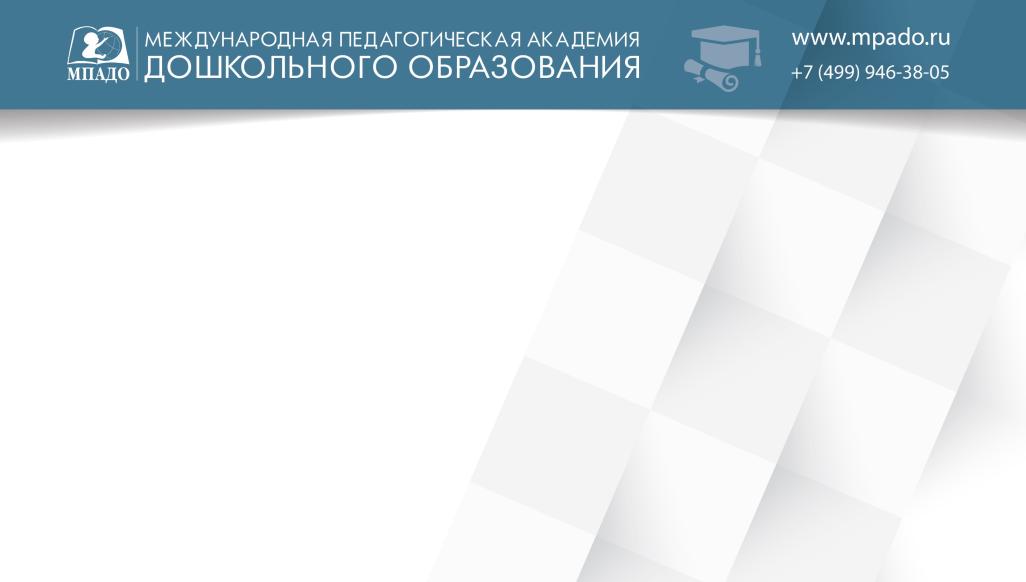 Пример
Программа спроектирована в соответствии с ФГОС ДО и Федеральной образовательной программой дошкольного образования, особенностей образовательной организации, региона, образовательных потребностей и запросов родителей воспитанников. А также с учетом следующих программ:
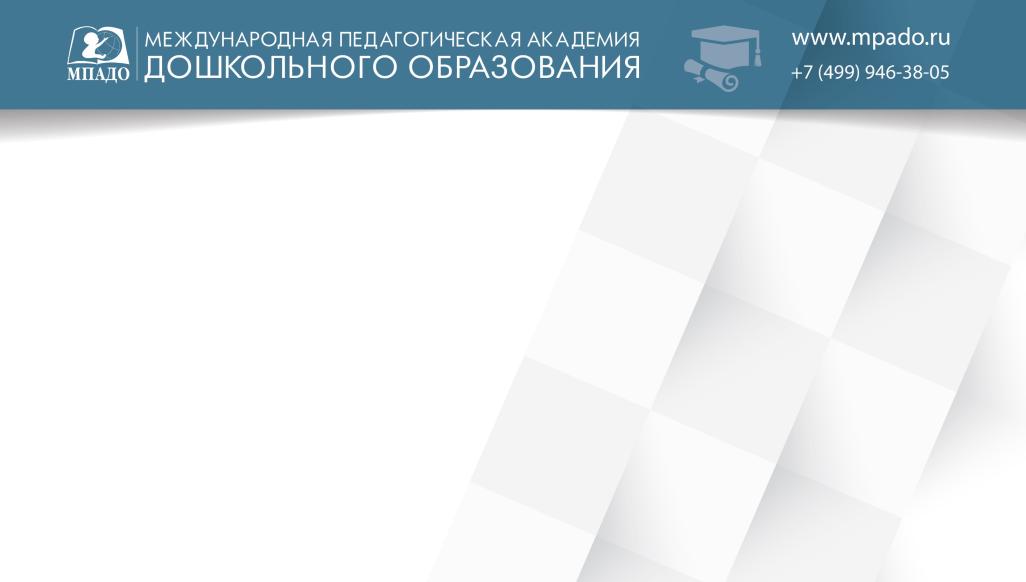 ОДИН ИЗ ВОЗМОЖНЫХ ВАРИАНТОВ ДОРОЖНОЙ КАРТЫ
Дождаться обещанных методических рекомендаций от Министерства Просвещения
При необходимости внести изменения в соответствии с методическими рекомендациями Министерства Просвещения
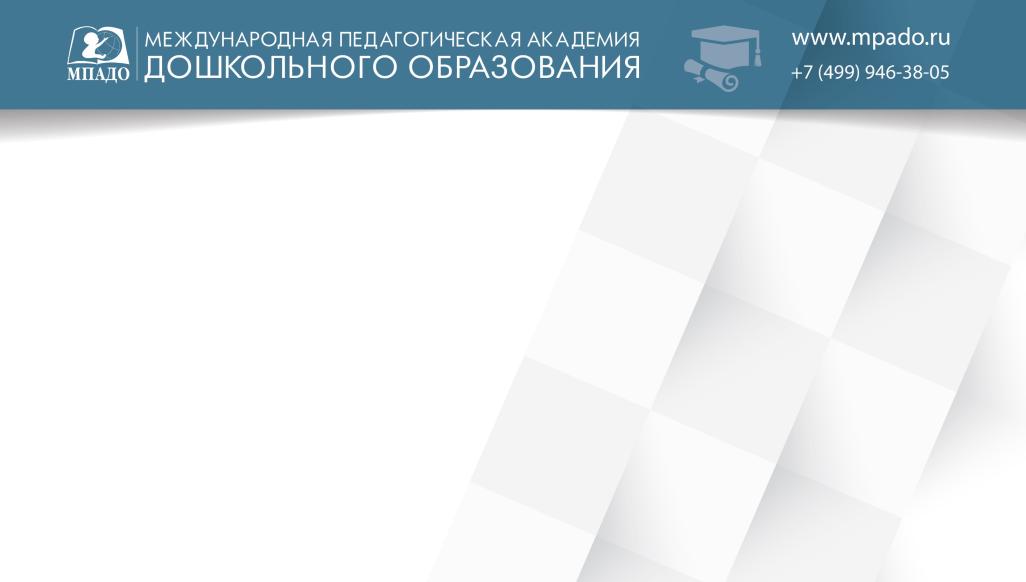 ВЫВОДЫ
У Дошкольных организаций достаточно прав в выборе средств, программ, методик и прочее.
Нет необходимости в кардинальной переработке действующих образовательных программ, по крайней мере до выпуска Министерством просвещения методических рекомендаций
ФОП ДО не подразумевает кардинальной перестройки сформировавшихся у педагога практики воспитания и обучения детей
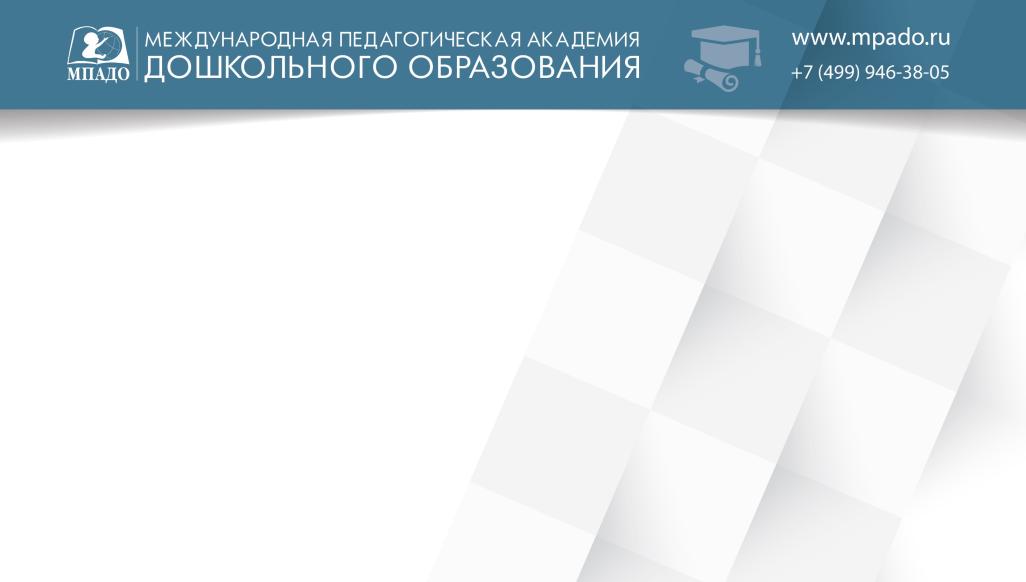 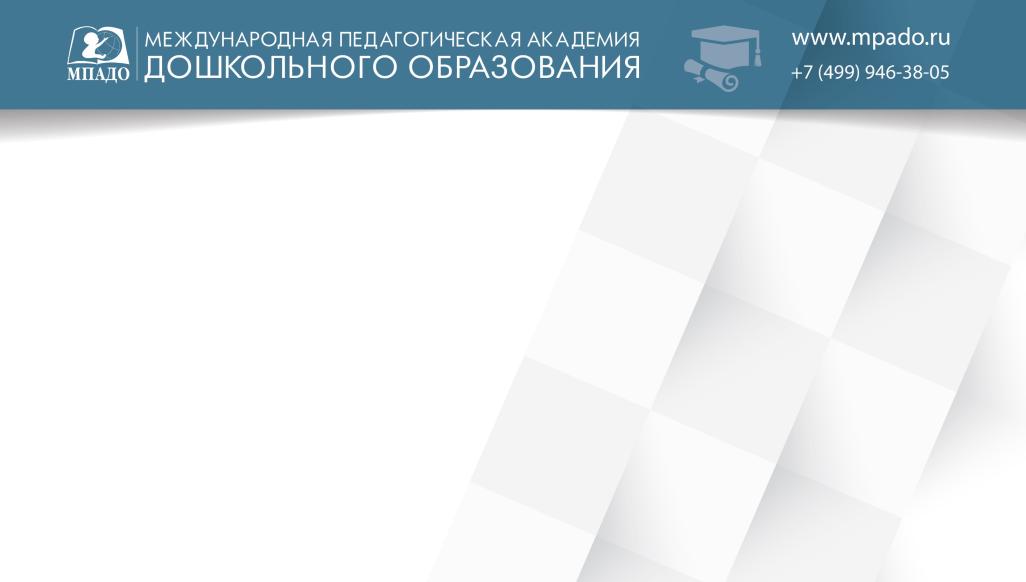 НАШИ РЕКОМЕНДАЦИИ
1) Не волноваться, все не так страшно
2) Не торопиться переписывать свою программу, лучше подождать методических рекомендаций от Минпроса и ответов, на заданные вопросы, в том числе о переходном периоде
3) Учитывать, что те технологии, которые вы используете, они так же будут использоваться и при работе по федеральной программе
4) В соответствии с ФОП ДО не значит буквальное переписывание федеральной программы
5) Все инновационные технологии программы «ОТ РОЖДЕНИЯ ДО ШКОЛЫ» можно использовать, тем более, что они так или иначе упомянуты в ФОП ДО:
Утренний и вечерний круг
Развивающий диалог
Образовательное событие, образовательная ситуация
проектная деятельность, 
обогащенные игры детей в центрах активности 
И т.д.
СПАСИБО ЗА ВНИМАНИЕ

Наши контакты
academia@mpado.ru
8 (499) 946-38-05
mpado.ru